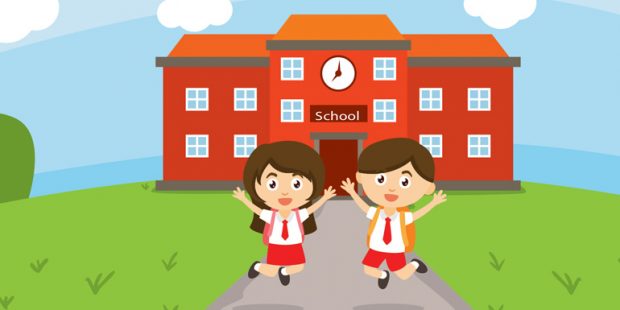 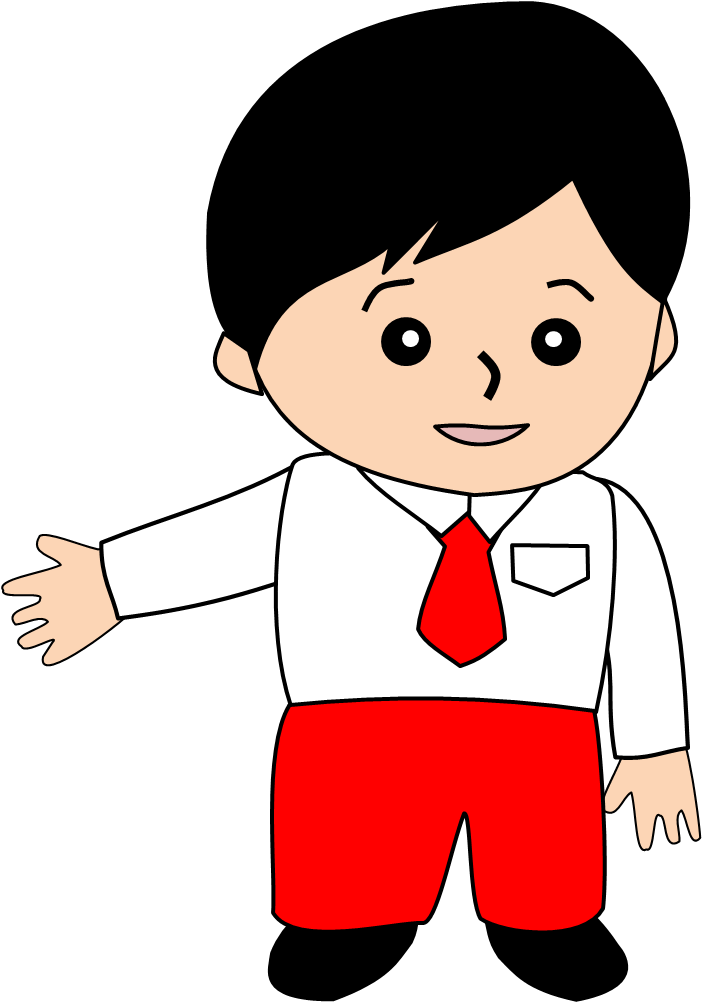 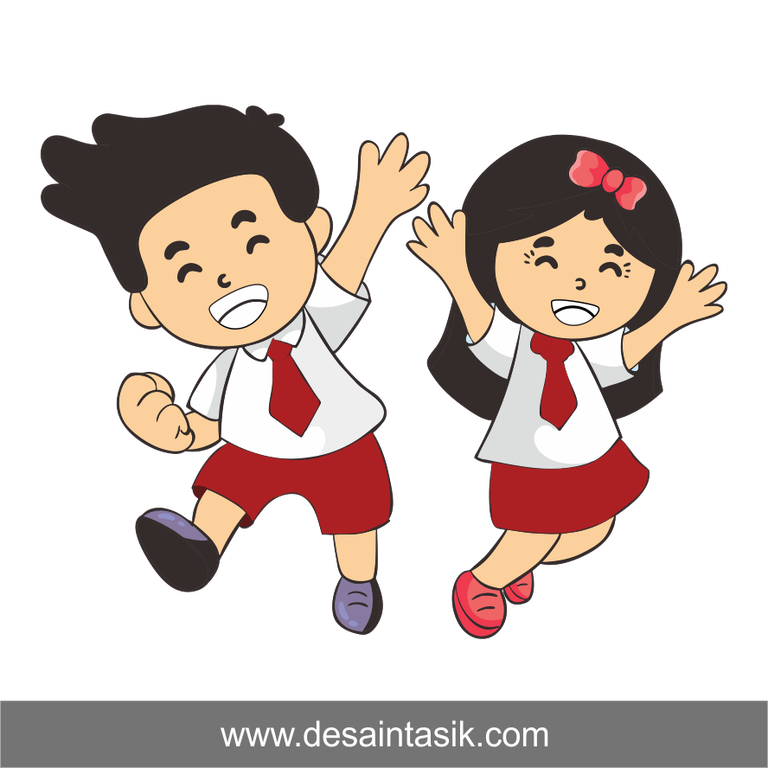 START
What can you see?
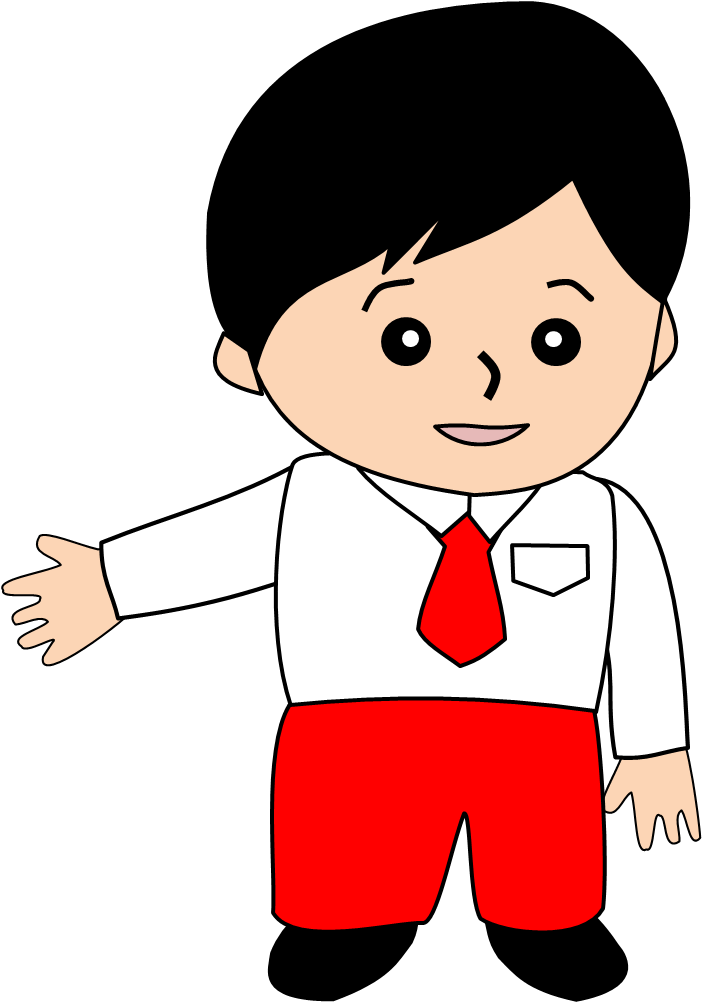 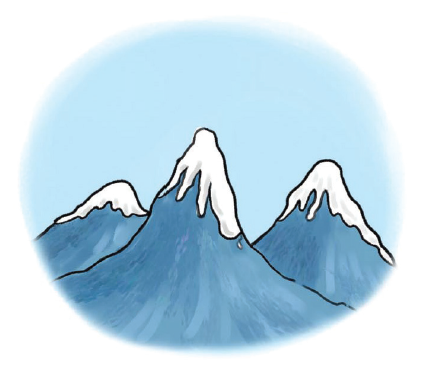 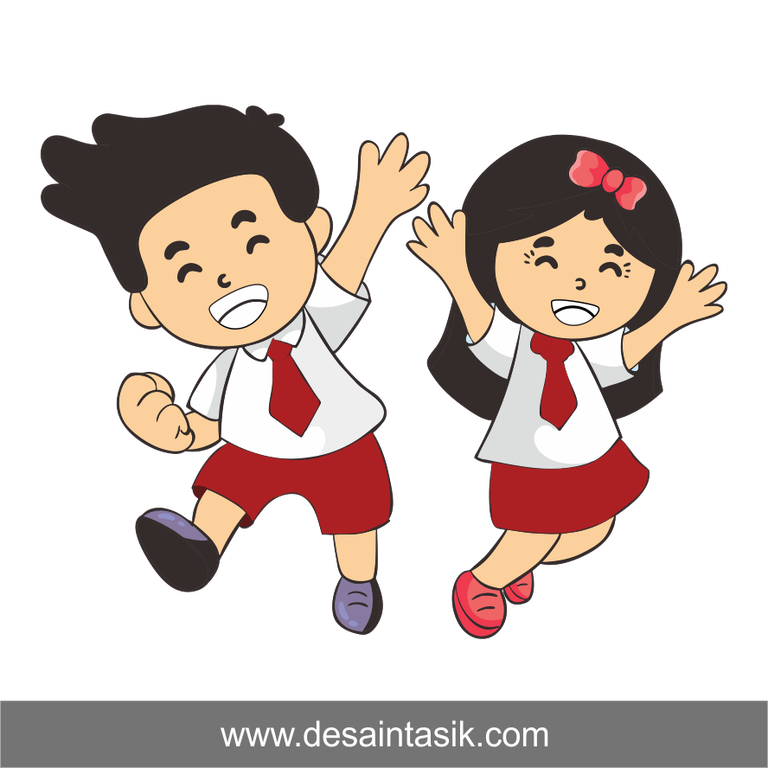 MOUNTAINS
?
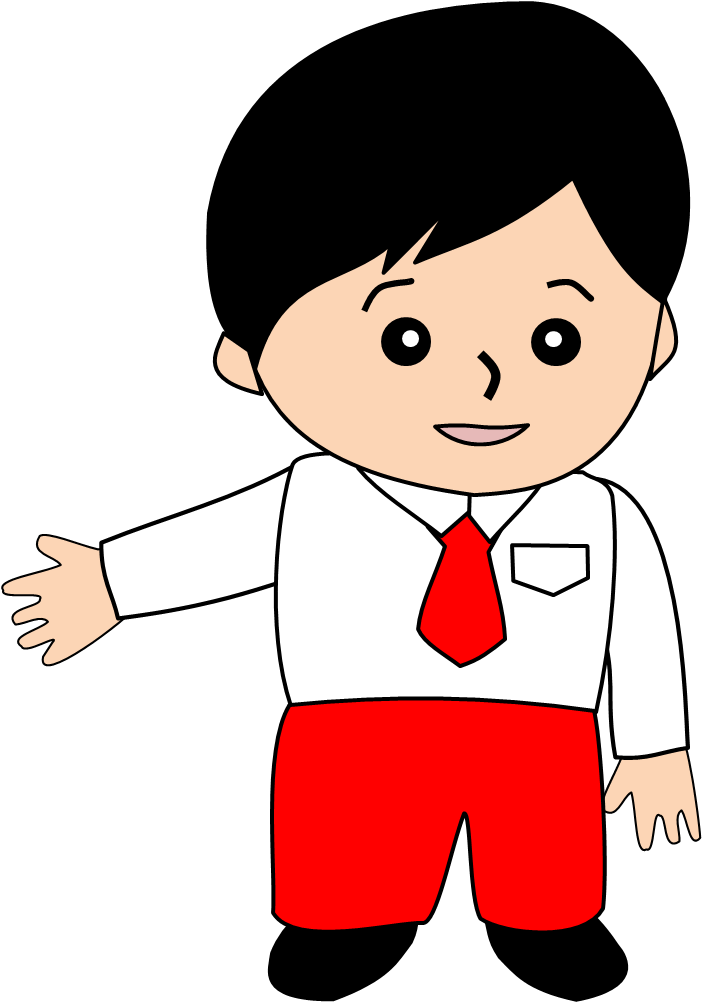 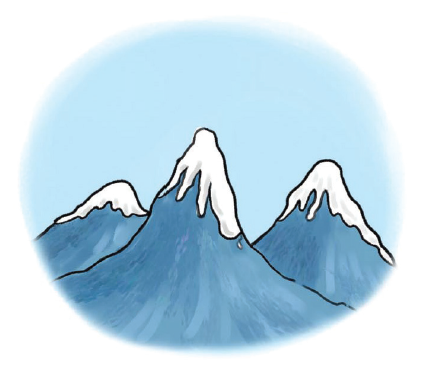 CAN YOU GIVE ANOTHER EXAMPLE?
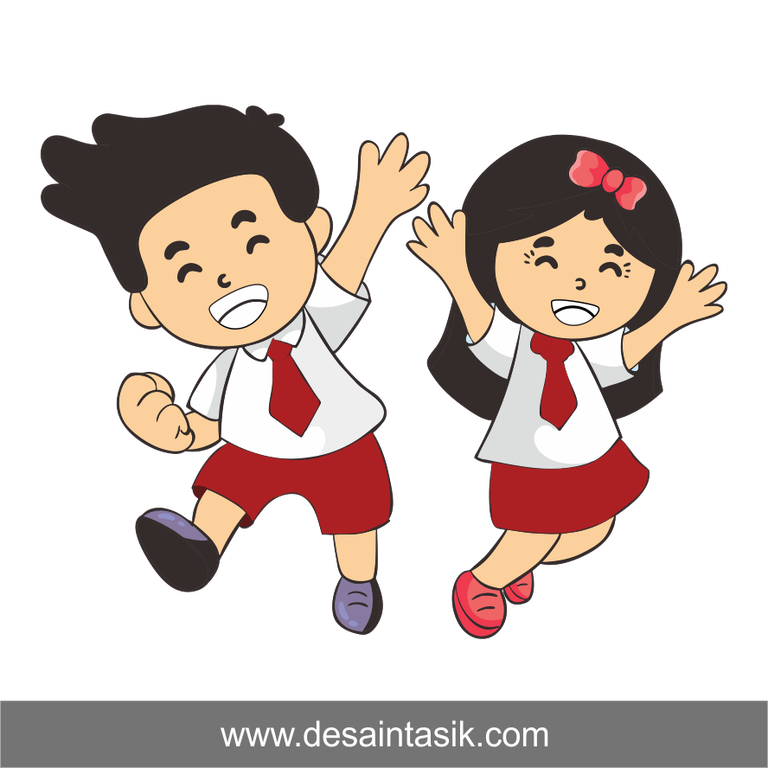 We are learning about mountains, animals and oceans.
What can you see?
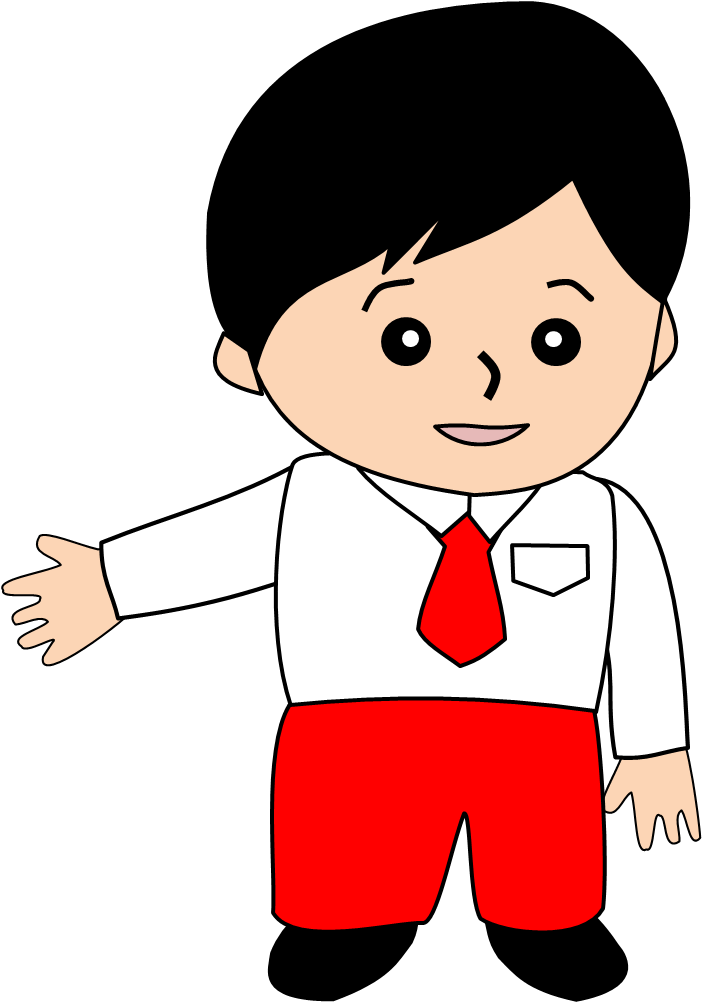 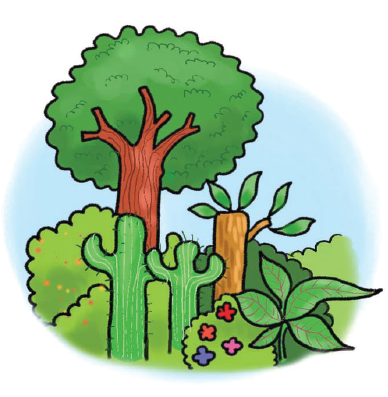 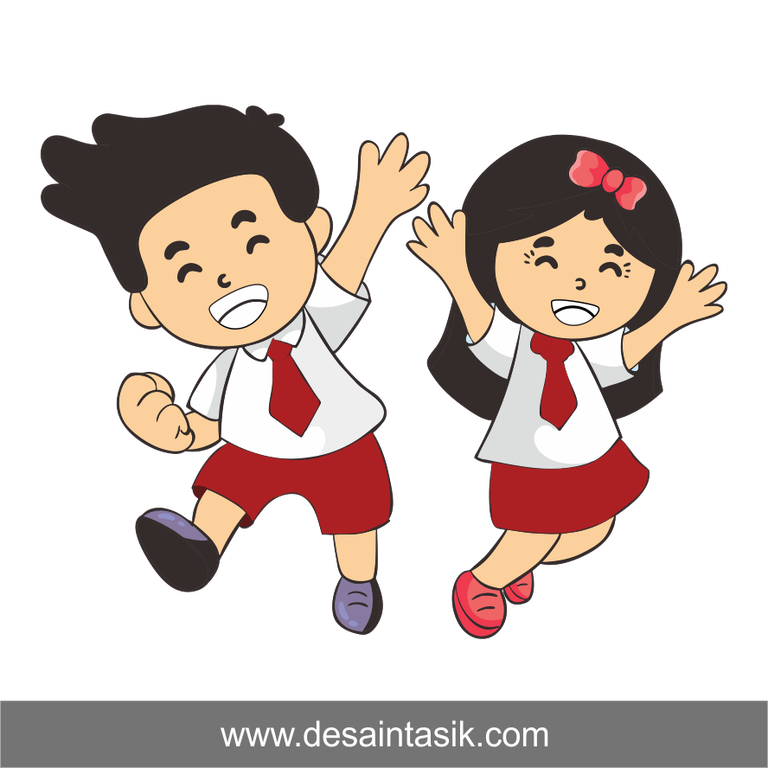 PLANTS
?
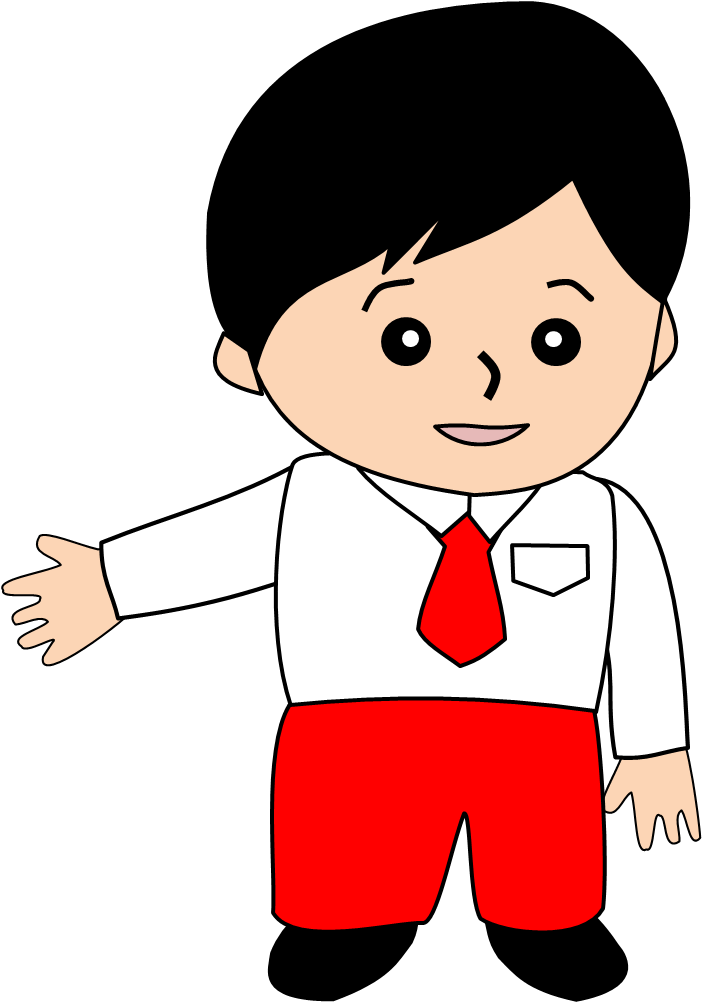 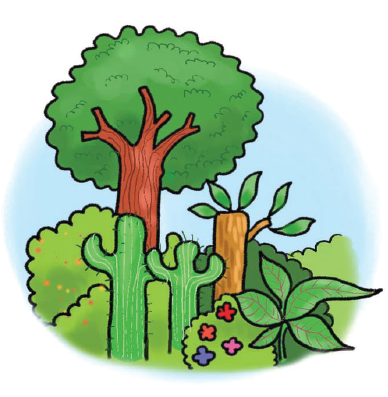 CAN YOU GIVE ANOTHER EXAMPLE?
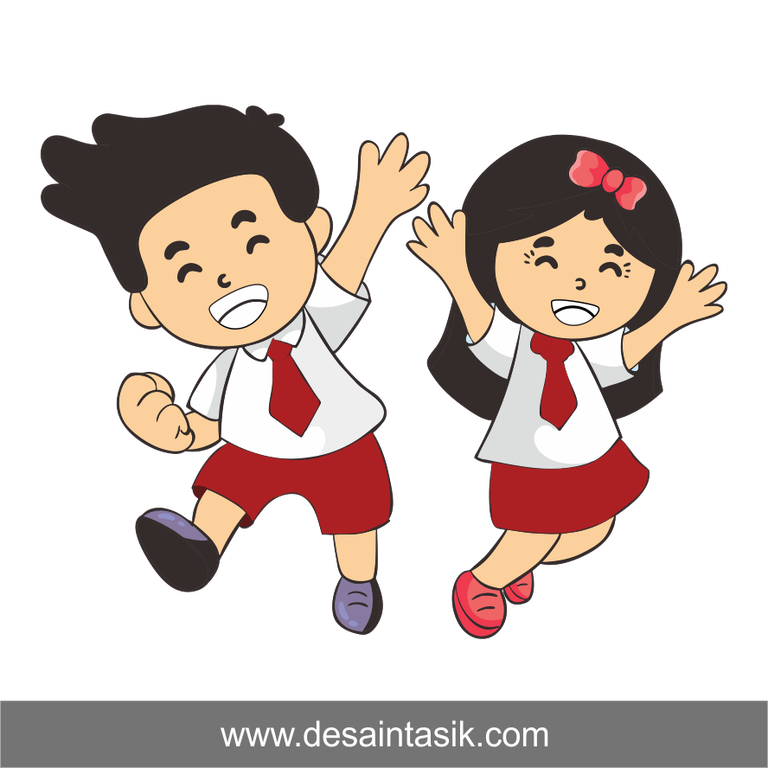 We get to look at all of the different plants.
What can you see?
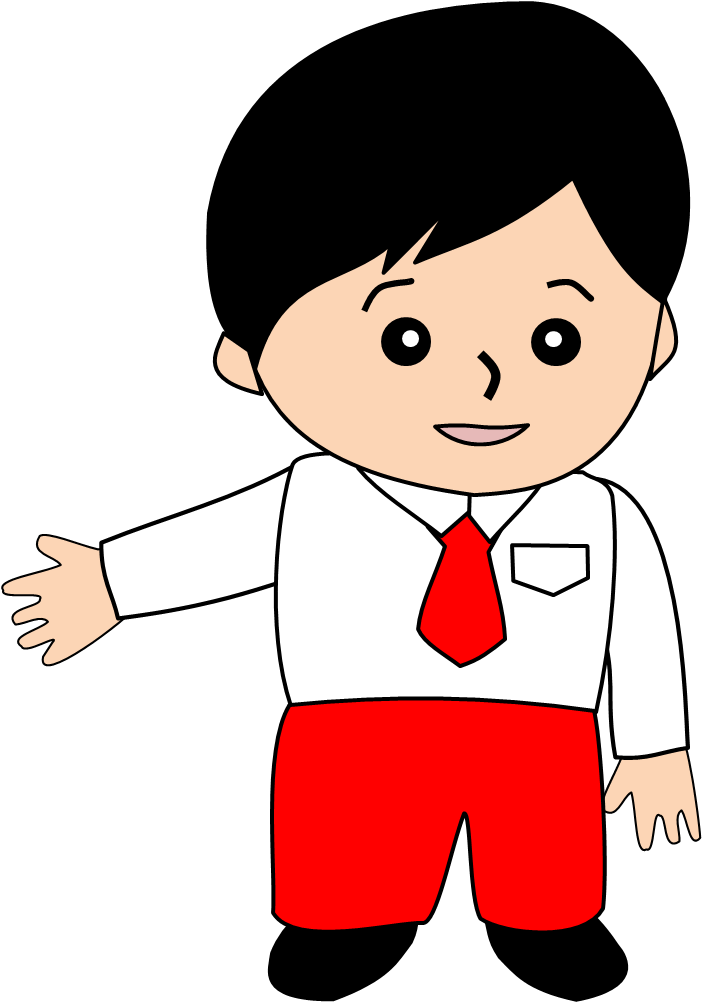 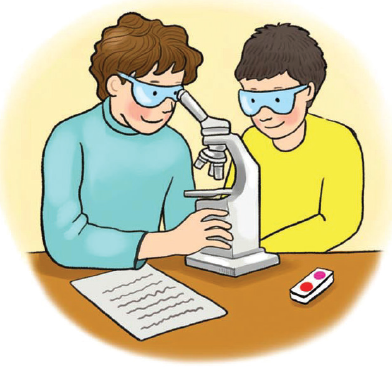 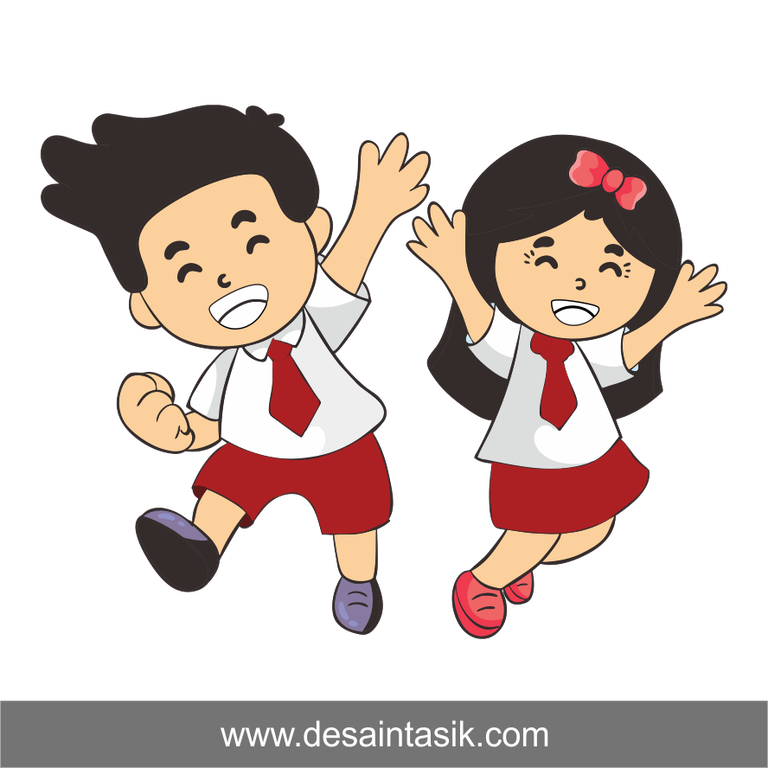 SCIENCE
?
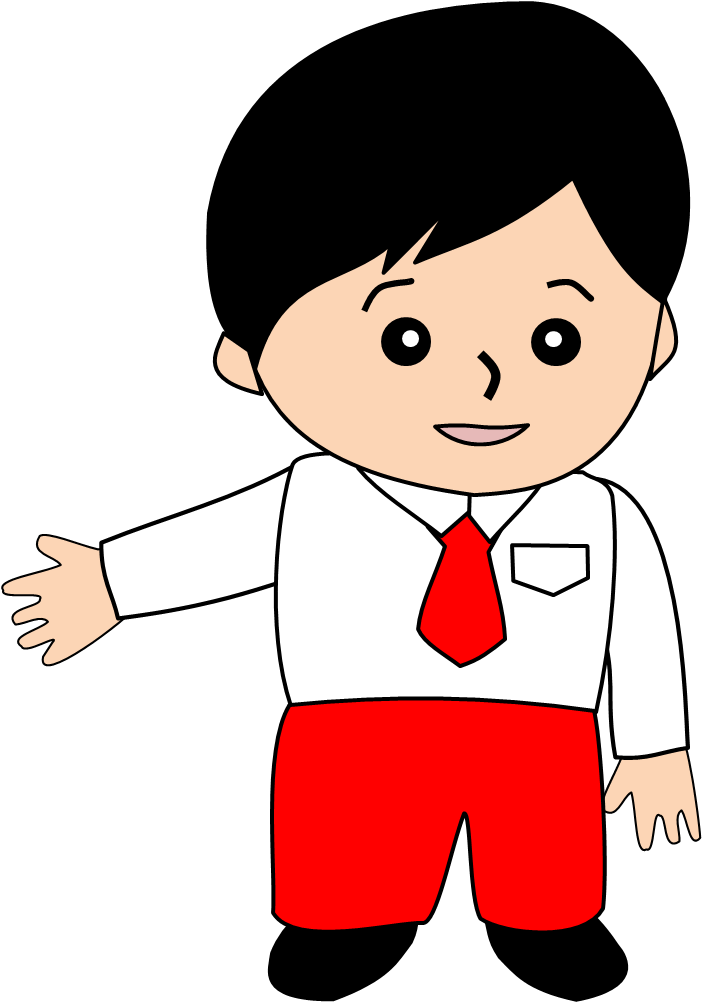 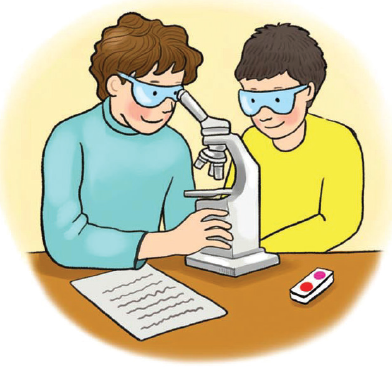 CAN YOU GIVE ANOTHER EXAMPLE?
My favorite class is science.
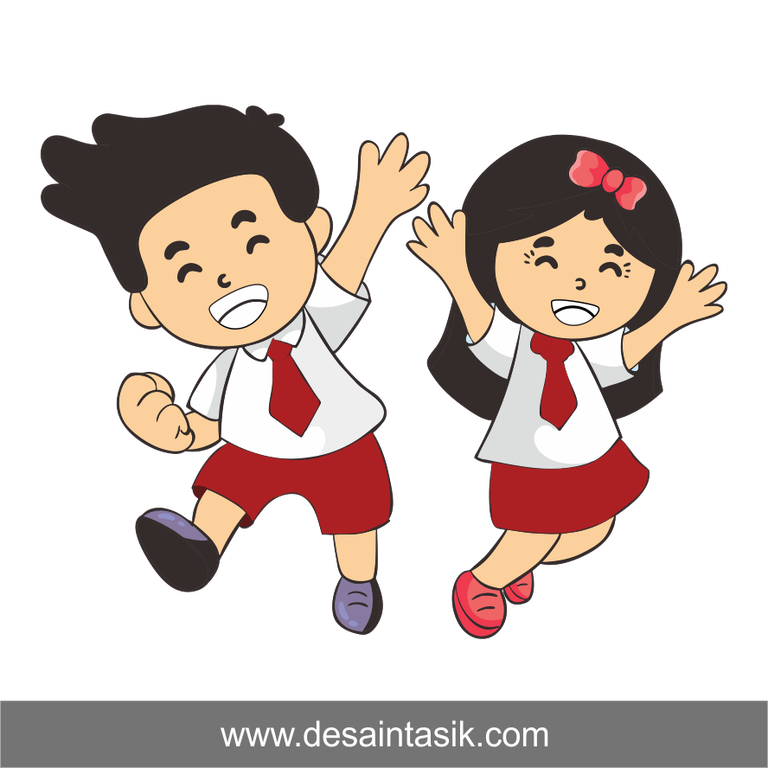 UNIT 1
LESSON 1
WHAT GRADE ARE YOU IN?
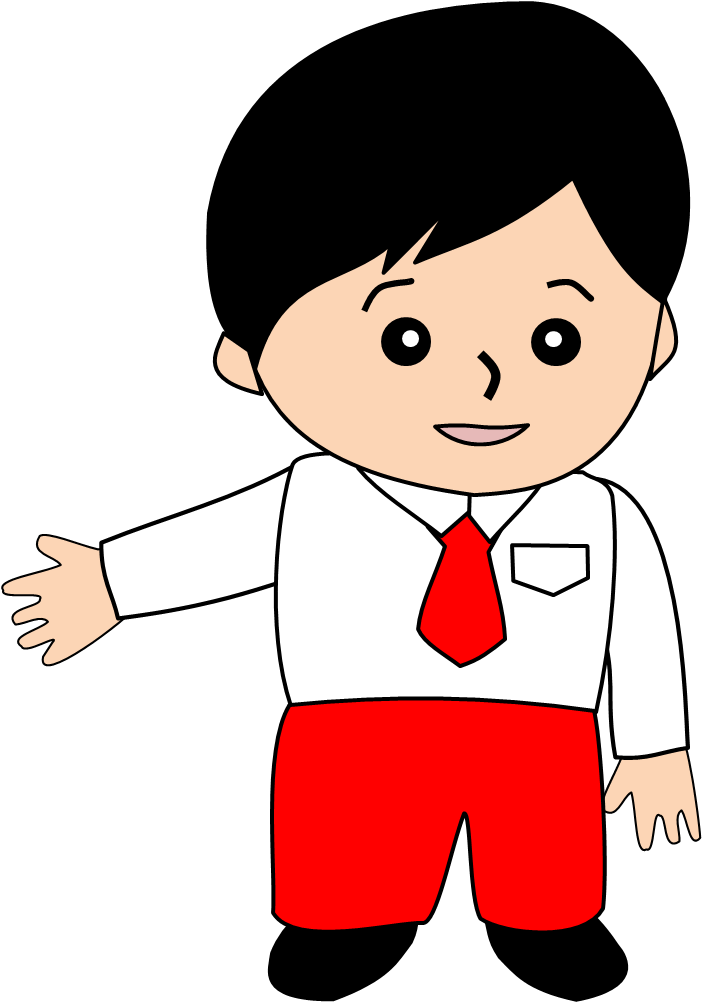 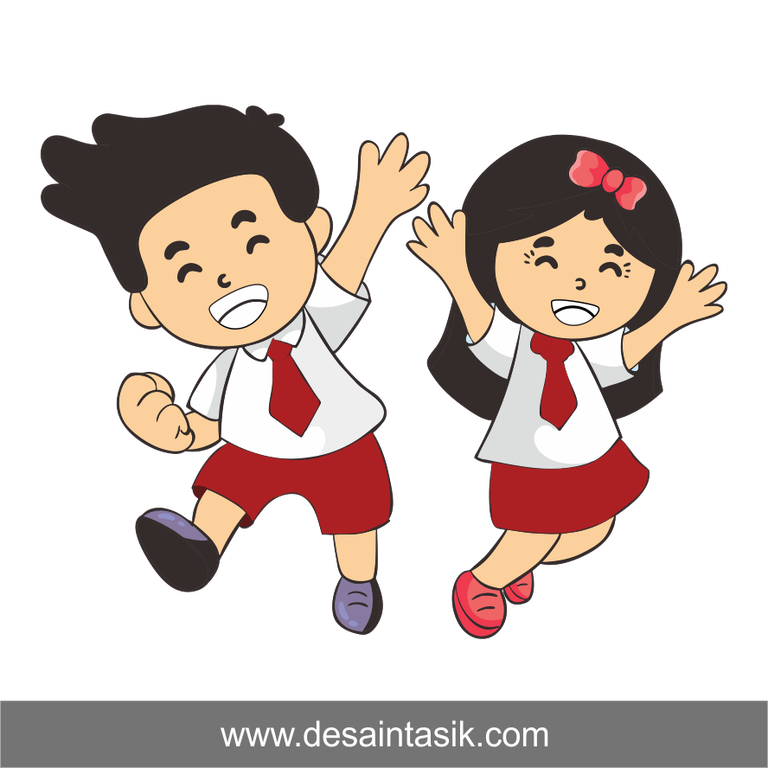 This lesson will learn about :
1. School subjects and grades (years in school),
2. Giving and asking for information about school subjects and grades, and 
3. Giving detail Clarifications about favorite school subjects.
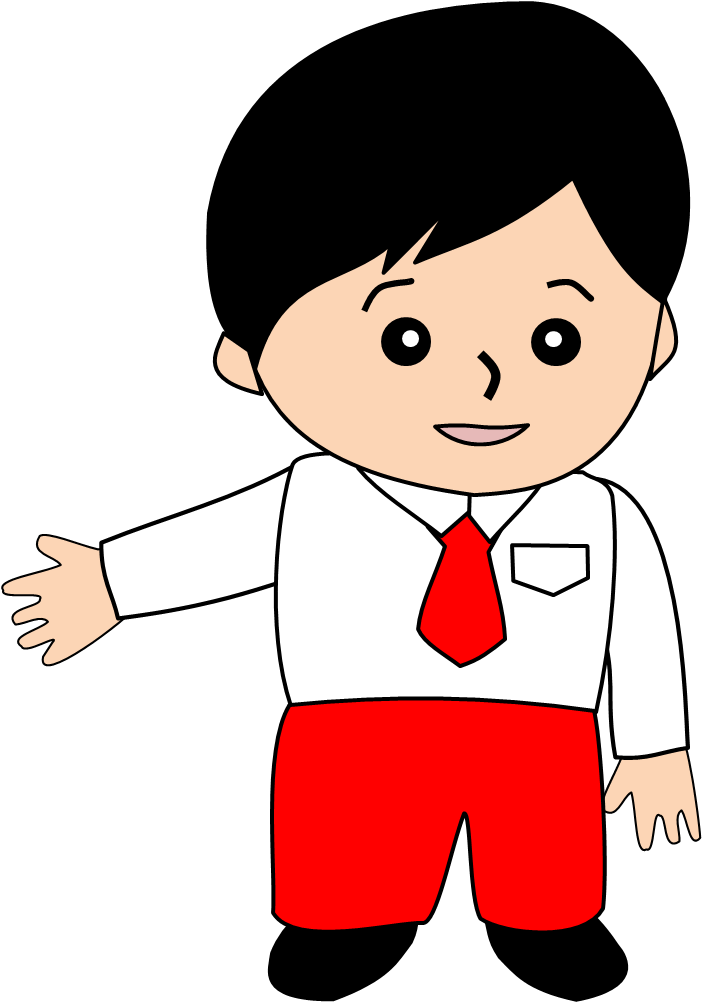 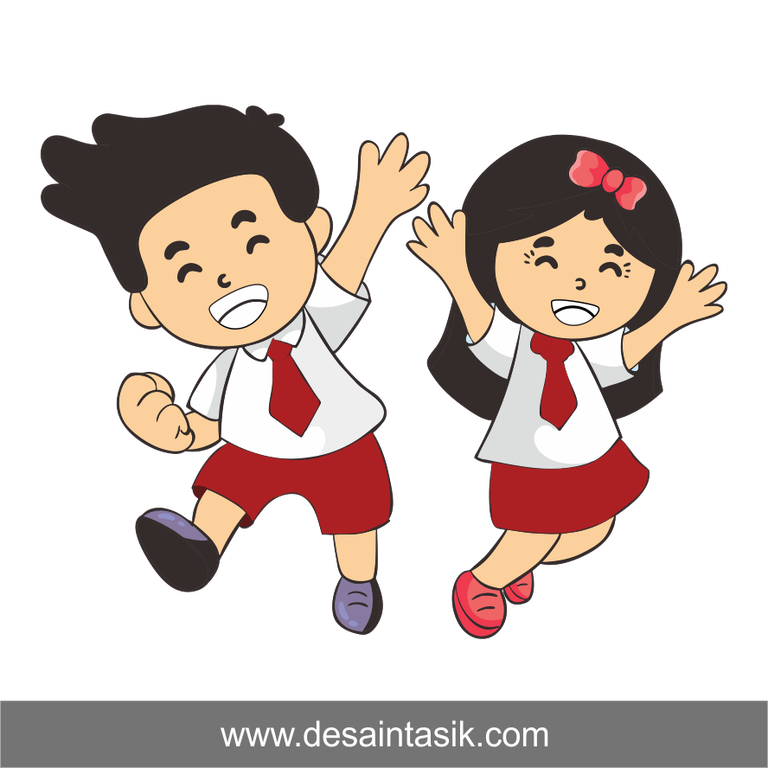 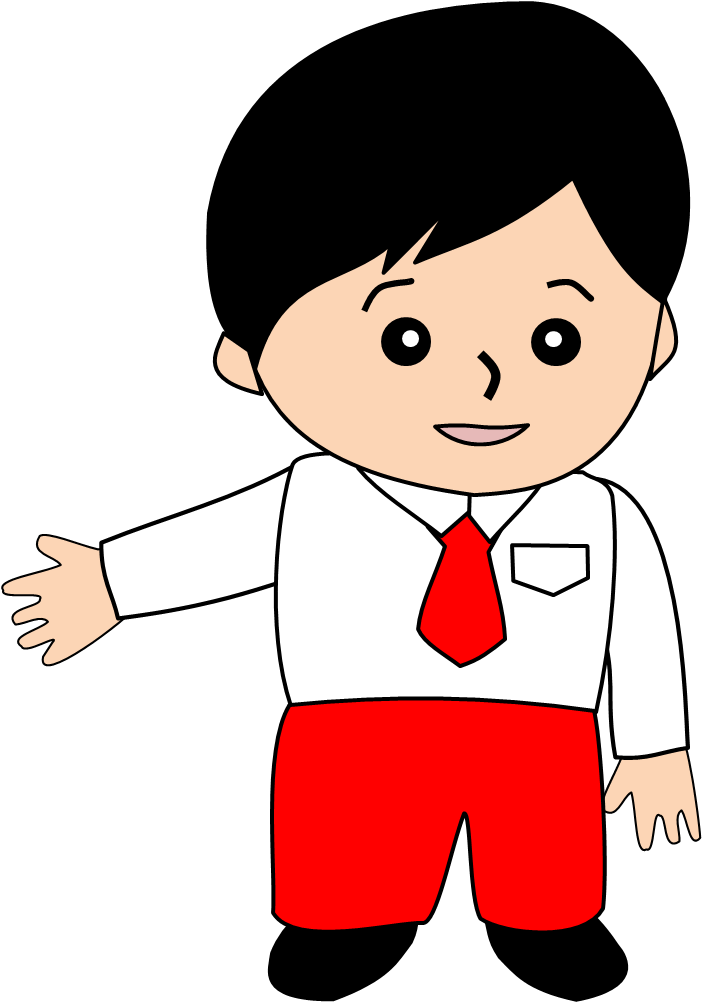 LET’S PRACTICE
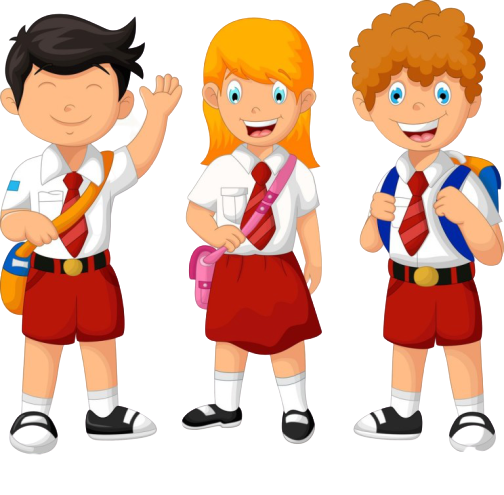 SENTENCE PATTERN
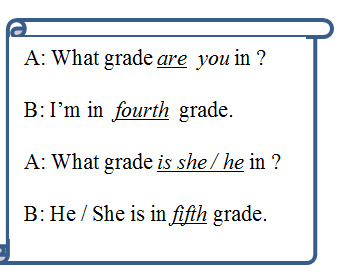 A: What is [your / his / her] favourite          subject ?
B: My / His / Her favourite subject is
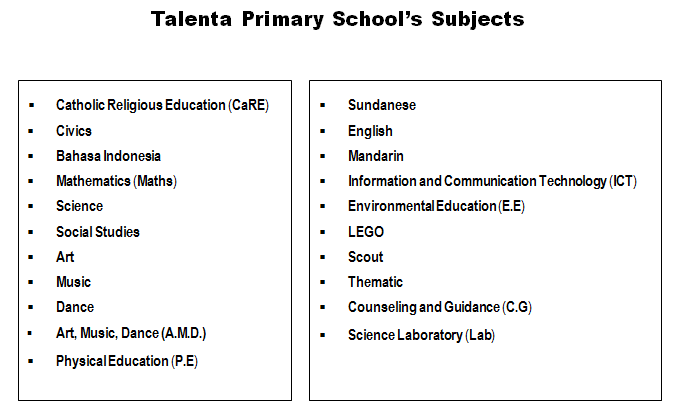 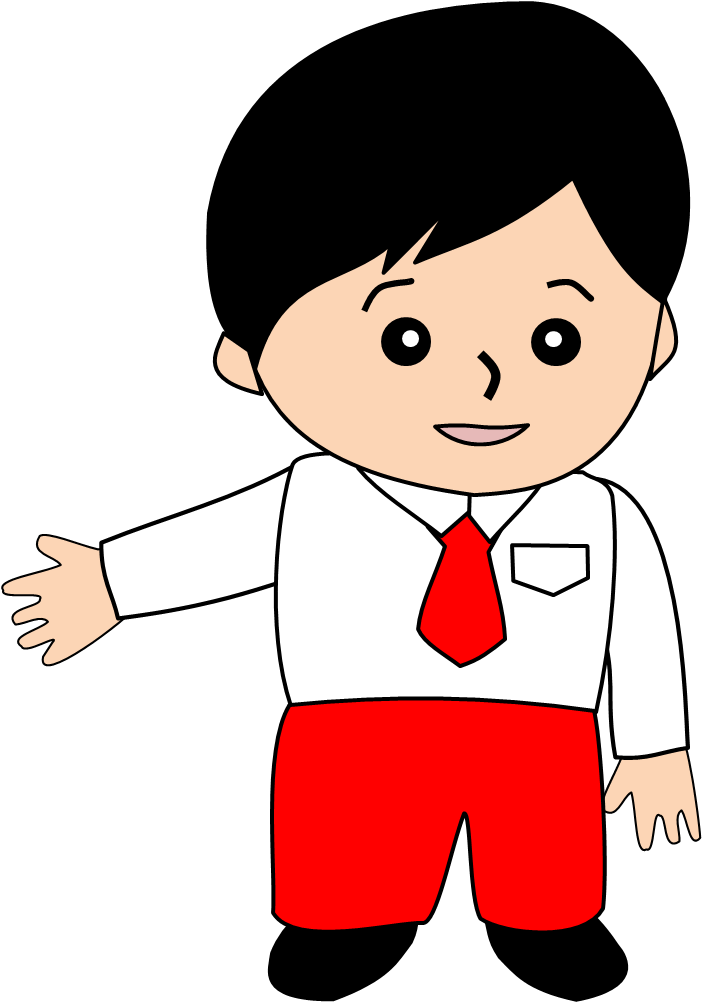 QUIZ
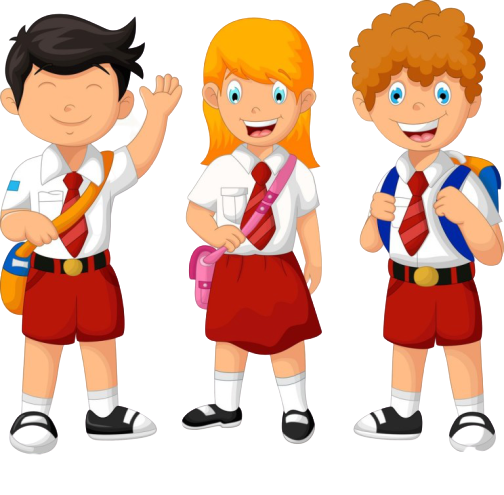 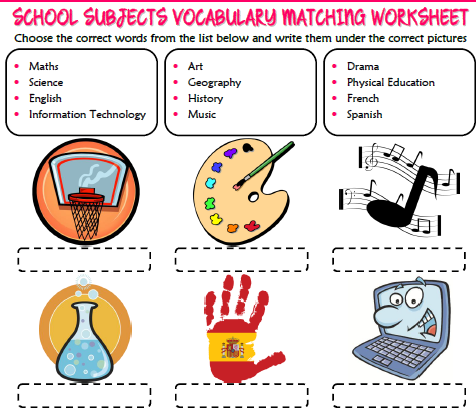 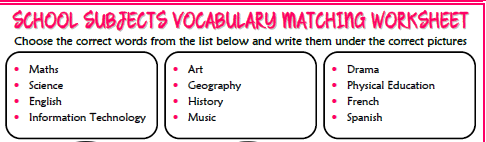 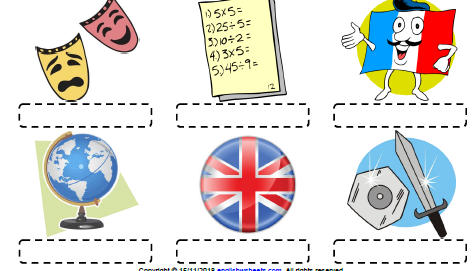 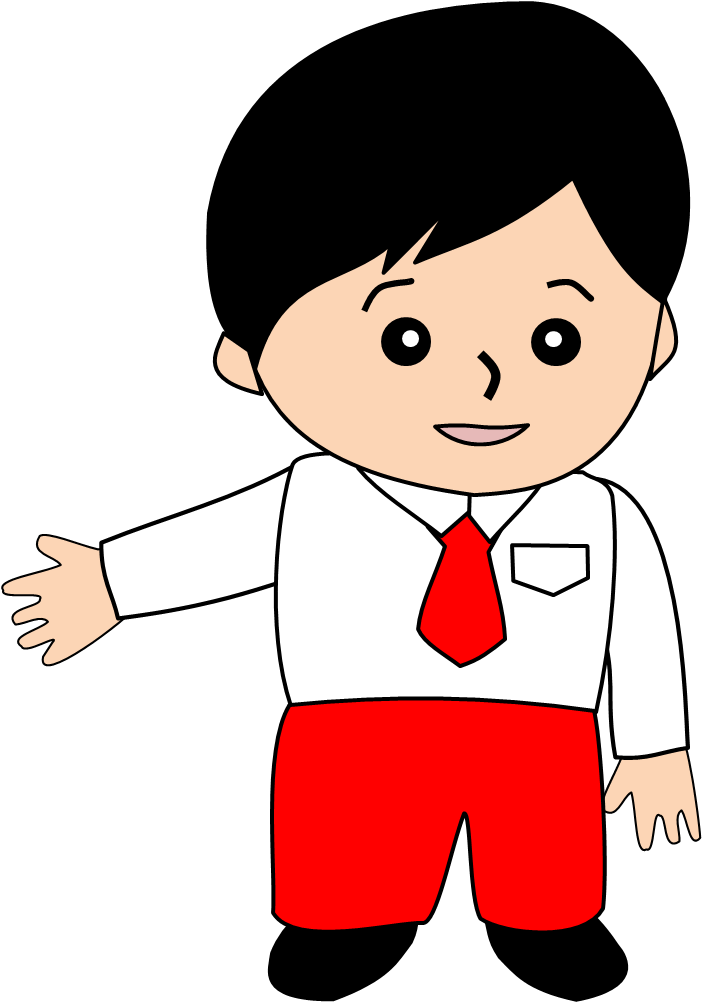 THANK YOU
SEE YOU NEXT TIME
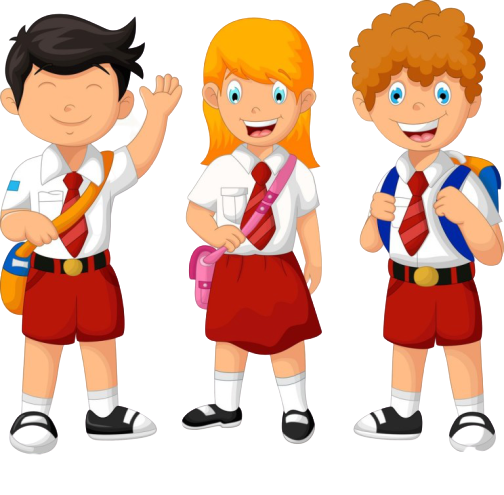